Mechanistic Study of the Opposite Influence of DiFluoro Ethylene Carbonate as Electrolyte Additive for Rechargeable Na Batteries : A Hybrid MC/MD Simulation Study
CREST WorkshopUppula Purushotham
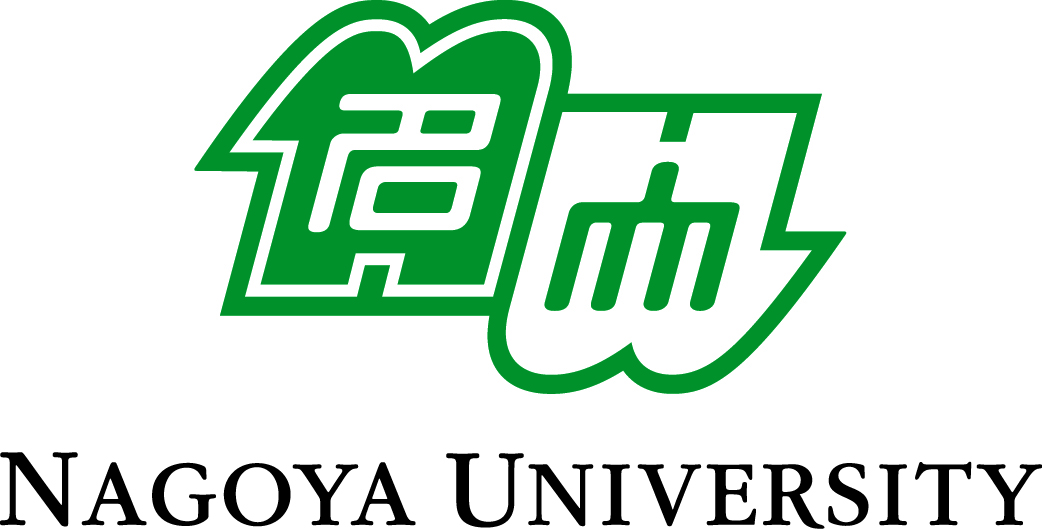 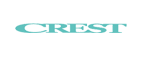 1
Background of Present Research
According to the experimental results[1], fluoroethylene carbonate (FEC) is the only an effective additive for Na-ion battery among the FEC, DFEC, VC and ES.

The FEC addition improved the cycle performance by decreasing the irreversible capacity to form the SEI film. In case of DFEC, performance is decreased by lowering reversible capacity.

In the present study we would like to investigate the origin of mechanism to form SEI film in DFEC additive PC electrolyte Na-ion battery.

In this regard we have planned to compare the MC/MD simulation results of DFEC additive with FEC additive and non additive PC electrolyte Na-ion battery.
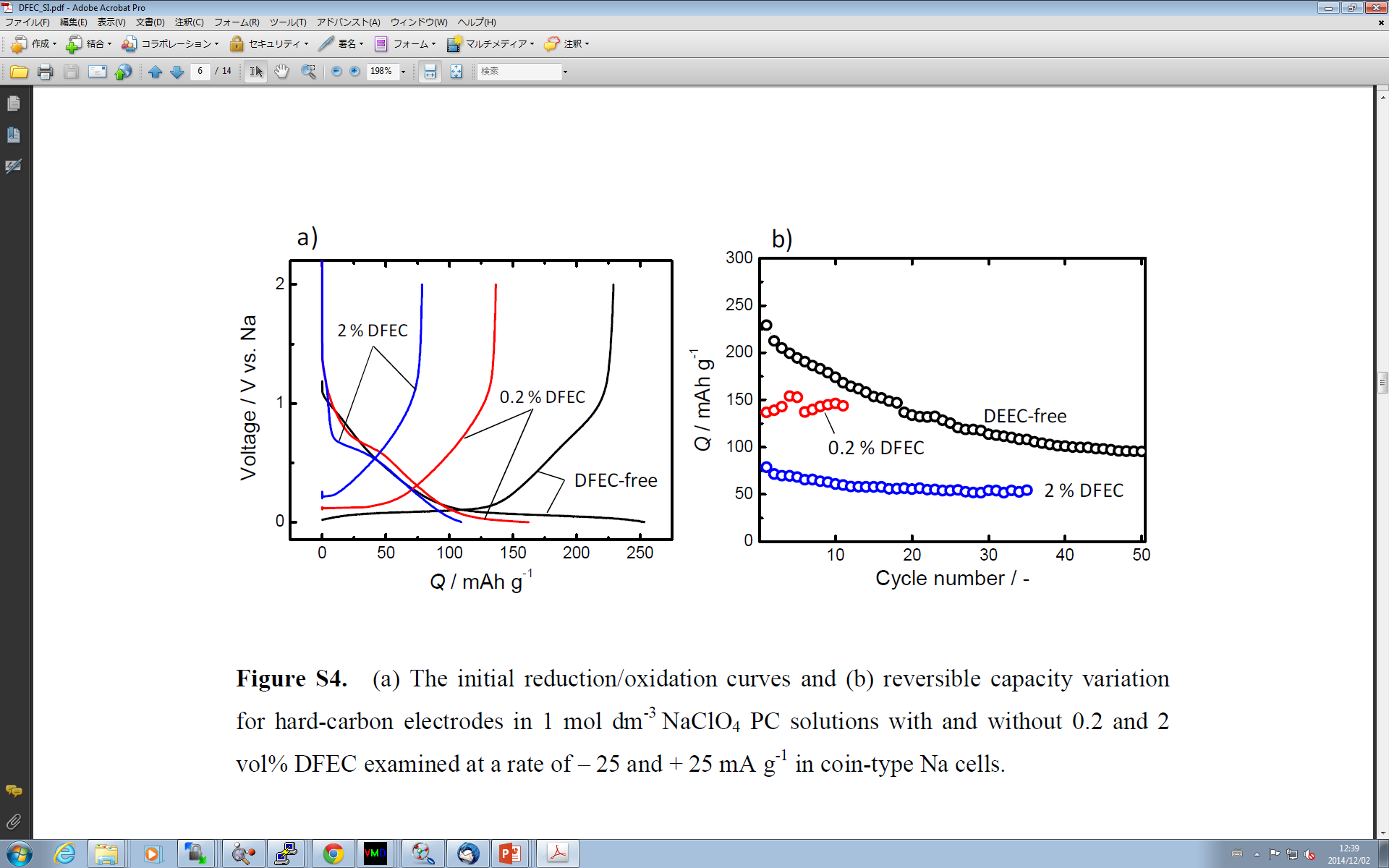 Figure : Reversible capacity versus cycle number plot of PC electrolyte Na-ion battery.
[1] S. Komaba et al., ACS Appl. Mater. Interfaces, 3, 4165 (2011).
2
Di-Fluoro Ethylene Carbonate Reaction Route
To perform MC/MD simulation, I have prepared the reaction scheme which consists a list of elementary reactions involved in the formation of SEI film.
The reaction profile of DFEC has been modelled based to the FEC reaction scheme[2].
The reaction profile of DFEC modelled by using DFT methods.
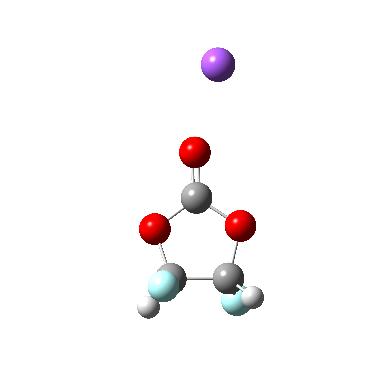 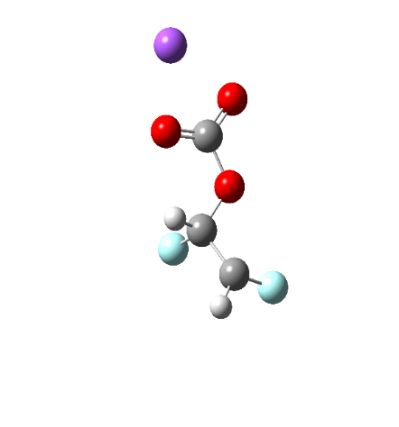 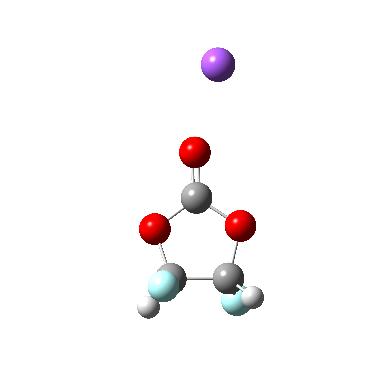 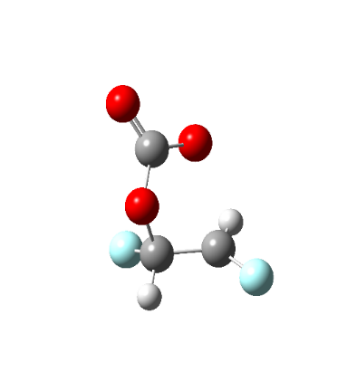 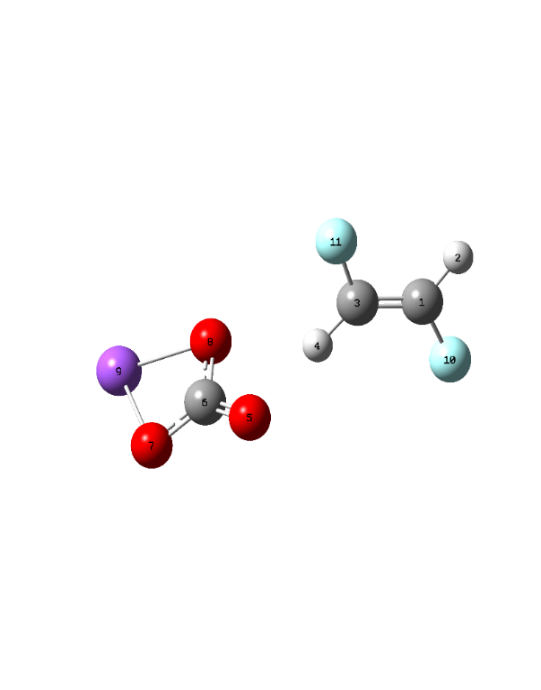 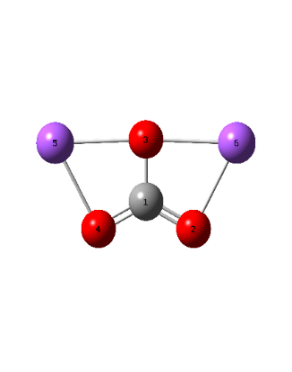 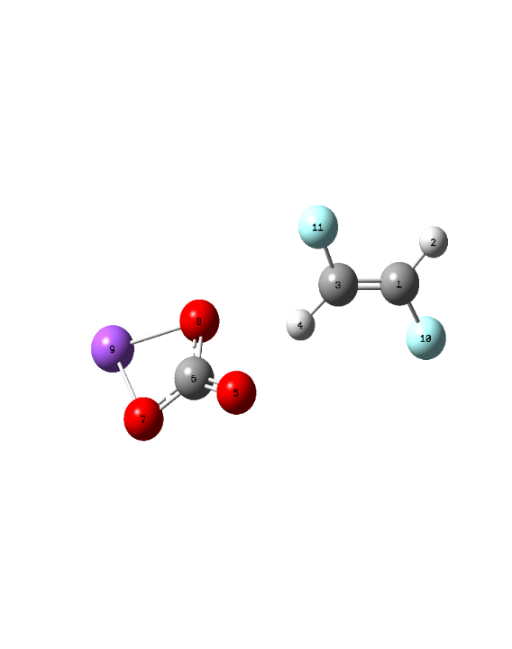 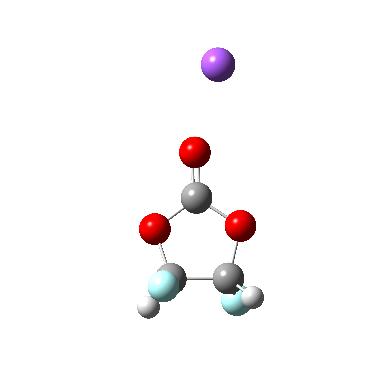 + e-
+
+ e-
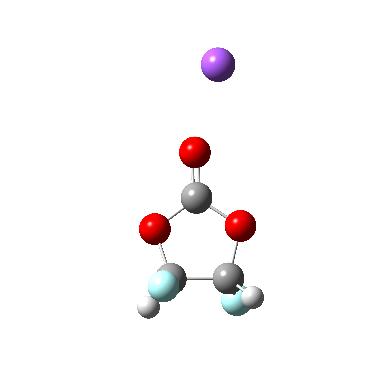 Na2CO3
C2F2
DF2
DF3
CO3
DF1
Reaction route_1
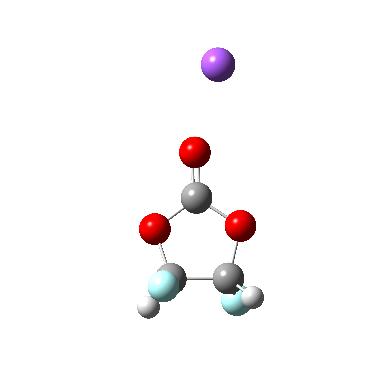 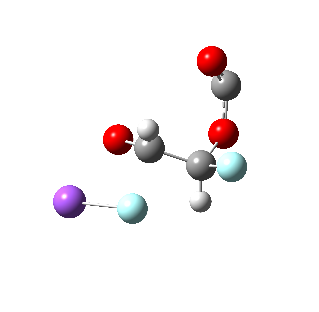 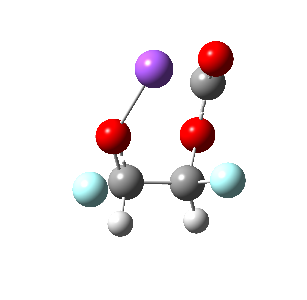 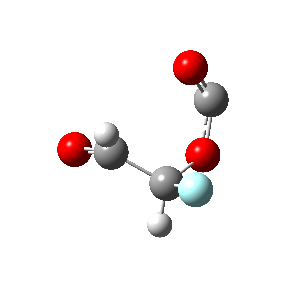 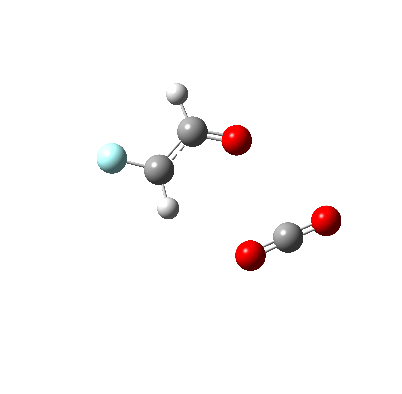 + e-
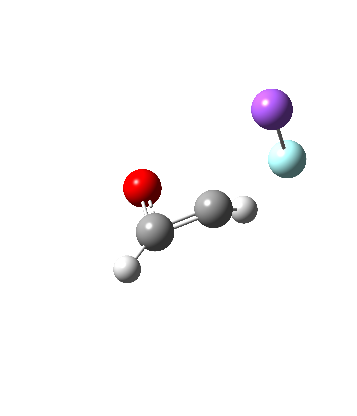 +
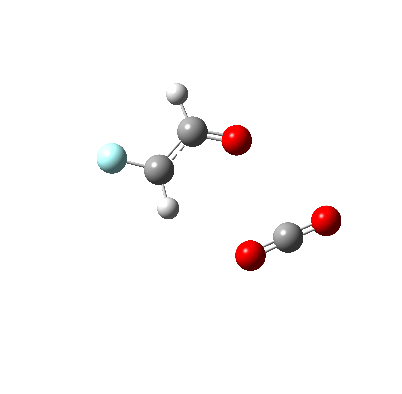 +
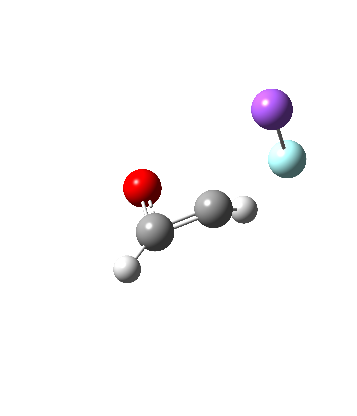 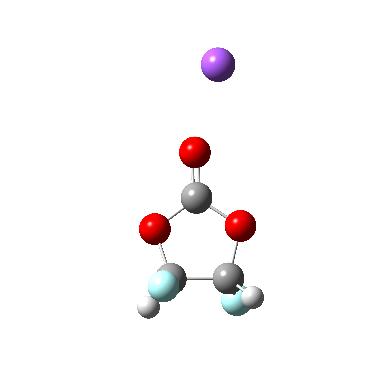 C2H2O
NaF
CO2
C2H2OF
DF_A
DF_F
DF_H
DF_G
Reaction route_2
3
[2] P. B. Balbuena et al. J. Electrochem. Soc. 161, A213 (2014).
Reaction Profile of DFEC
Gas phase : B3LYP/6-31+G(d)
Solvent phase: B3LYP/6-31+G(d)//B3LYP/6-31+G(d)
(Solvent: Propylene carbonate)
21.736
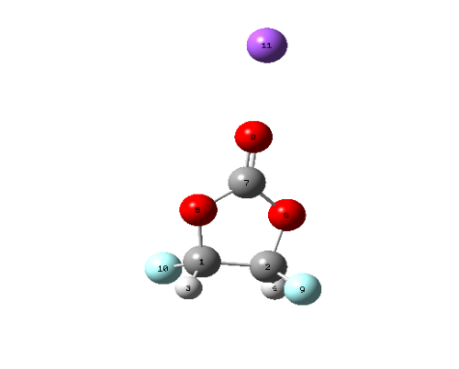 + e-
Relative energy in kcal/mol
14.272
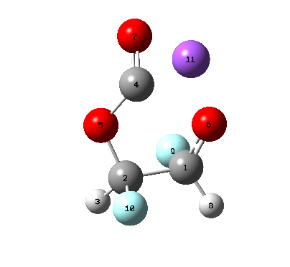 DFEC_Na
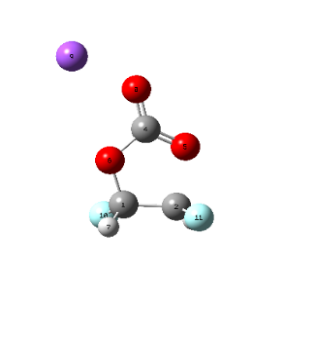 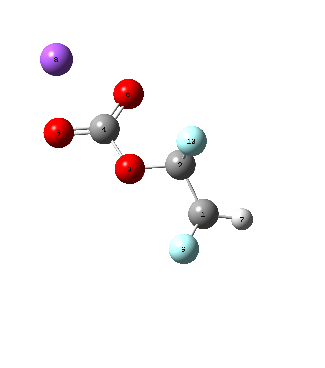 DFEC_Na_IN1
DFEC_Na_TS1
DFEC_Na_Pro
Reaction products
Figure: Computed reaction profile (kcal/mol) for Di-fluoro ethylene carbonate (DFEC) reaction route_1.
4
Reaction Profile of DFEC
Gas phase : B3LYP/6-31+G(d)
Solvent phase: B3LYP/6-31+G(d)//B3LYP/6-31+G(d)
(Solvent: Propylene carbonate)
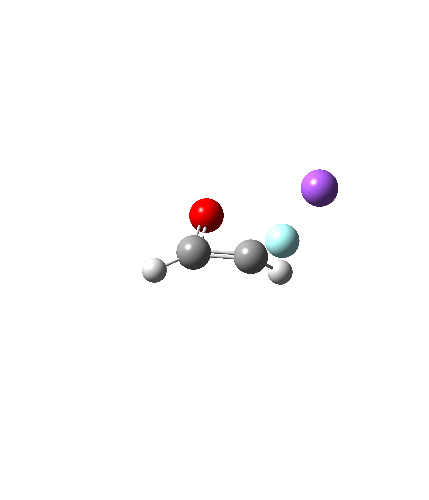 7.212
39.595
DFEC_Na_TS4
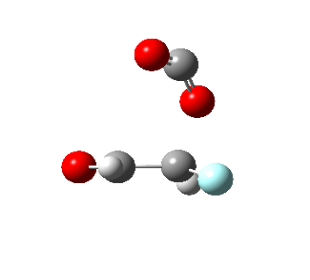 DFEC_Na_TS3
Relative energy in kcal/mol
6.884
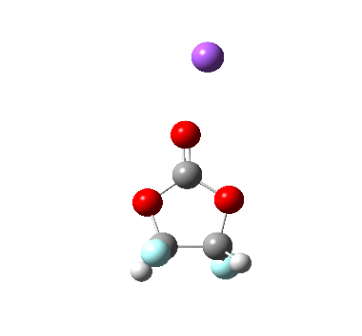 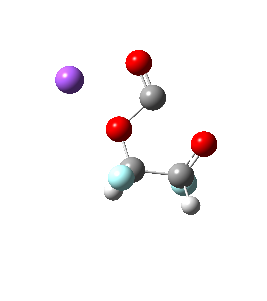 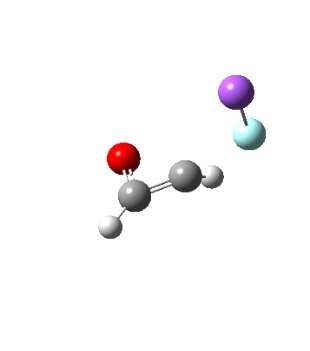 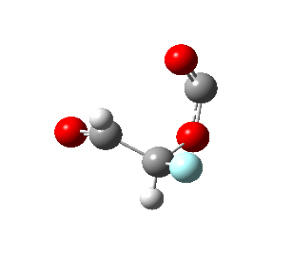 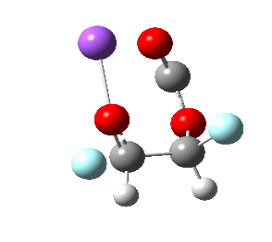 DFEC_Na_TS1
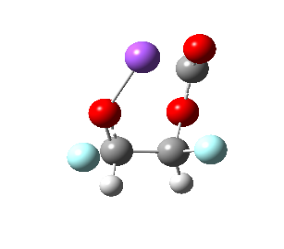 DFEC_CHO
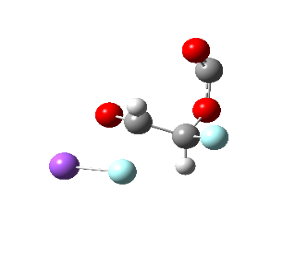 DFEC_Na
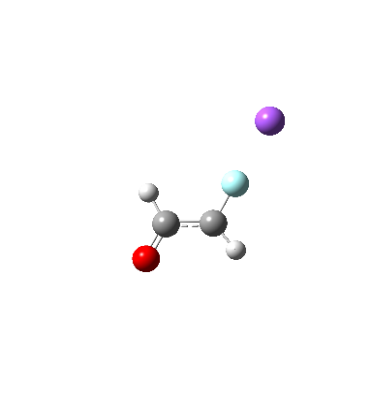 DFEC_Na_IN3
47.523
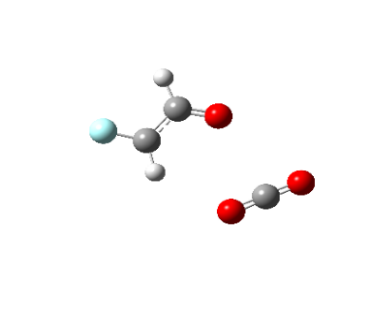 DFEC_Na_TS2
DFEC_Na_IN2
DFEC_Na_IN1
+ Na+
Figure: Computed reaction profile for Di-fluoro ethylene carbonate reaction route_2.
DFEC_C2F_Na
DFEC_Na_C2F
Route_2 is more favorable than route_1, thus we have considered route_2 for MC/MD simulation.
Herein We have considered C2H2OF as a final product as the activation energy is very high for further decomposition.
5
Estimation of DFEC Volume
To calculate the partial volume of DFEC ions I have performed a NPT ensemble simulation on 500 DFEC molecules.
Total DFEC Volume = 61965.9829 Å3
Volume per 1 DFEC = 123.9319658 Å3

Number of DFEC molecules for 10% volume =
10 % of PC electrolyte volume/
Volume per 1 DFEC
=   14257.94551/123.9319658
=   115.046
Number of DFEC molecules for 10% volume
Experimental concentration of DFEC is 10% volume
6
Simulation Model and Reaction Scheme
NaPF6 electrolyte with or without FEC
Carbon anode
1.1M NaPF6 PC electrolyte
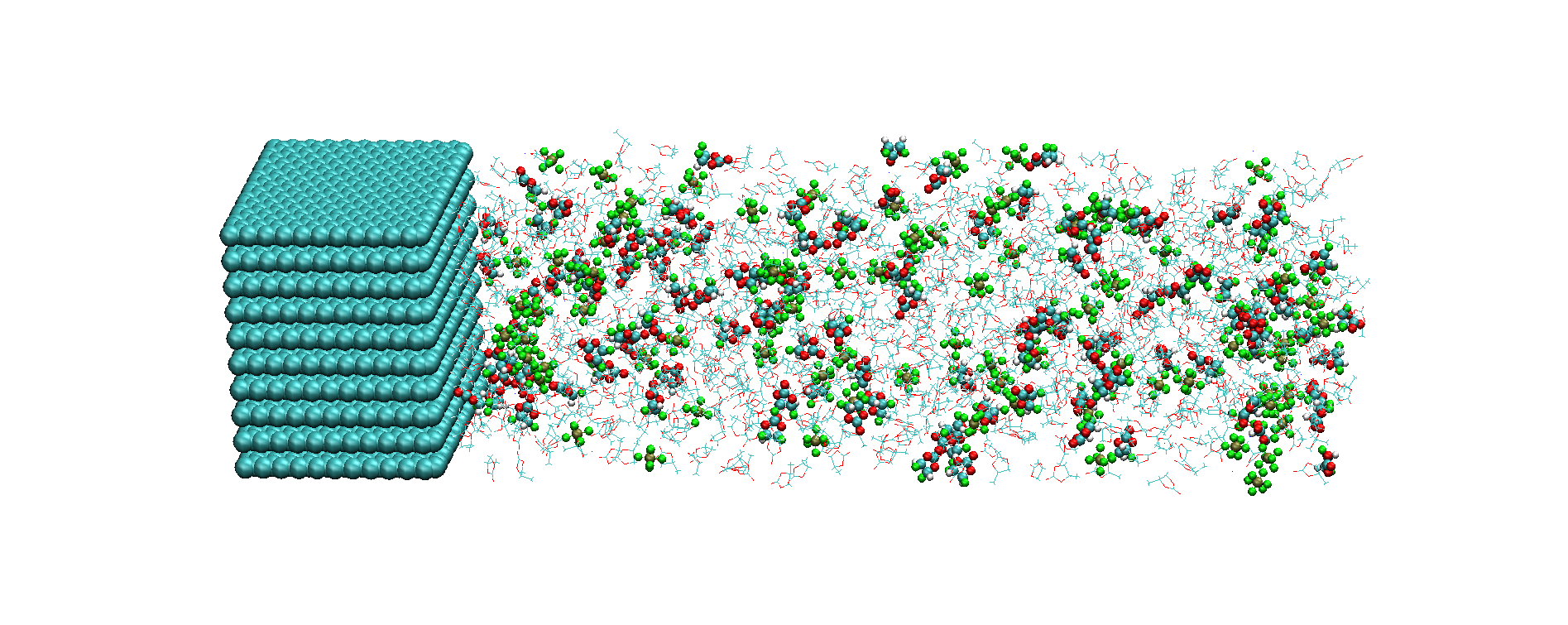 (with 10 vol% DFEC)
PC:   850
Na+:   87
PF6-:  85
DFEC:   115
x
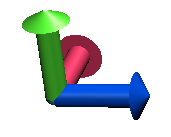 y
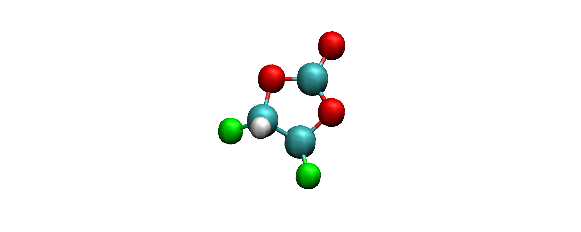 + e-, + Na+
z
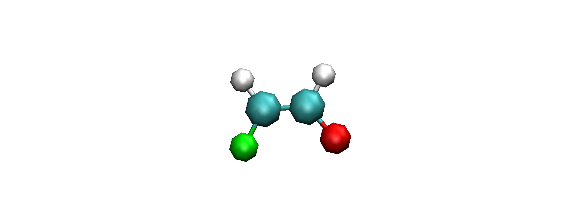 +
+
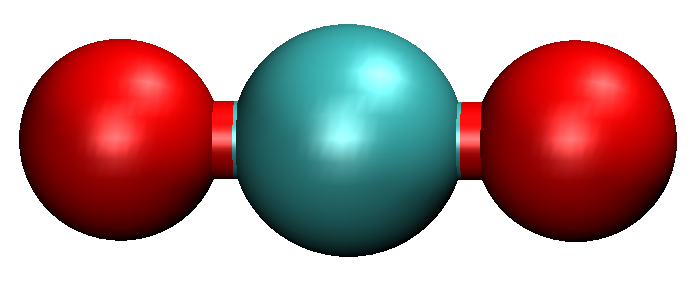 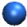 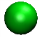 NaF
DFEC
CO2
C2H2FO
+ 2e-, + 3Na+
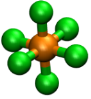 +
+
+
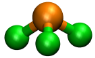 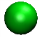 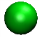 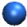 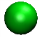 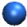 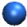 PF3
PF6
3NaF
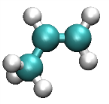 + e-, + Na+
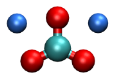 +
+ e-, + Na+
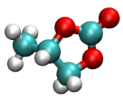 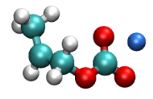 Na2CO3
C3H6
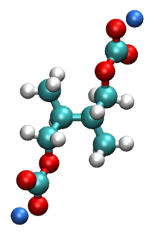 PC
NaPC
+ NaPC
(CH3CHCH2OCO2Na)2
Na2DMBDC
7
SEI Film Formation Processes
PC electrolyte
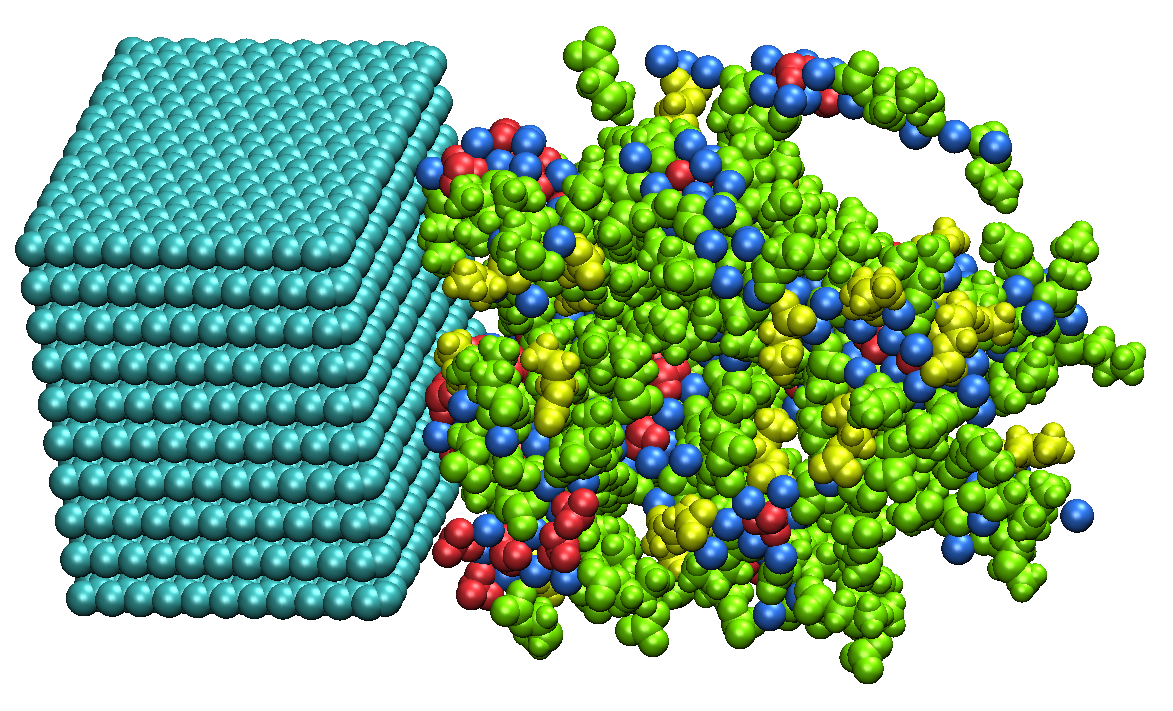 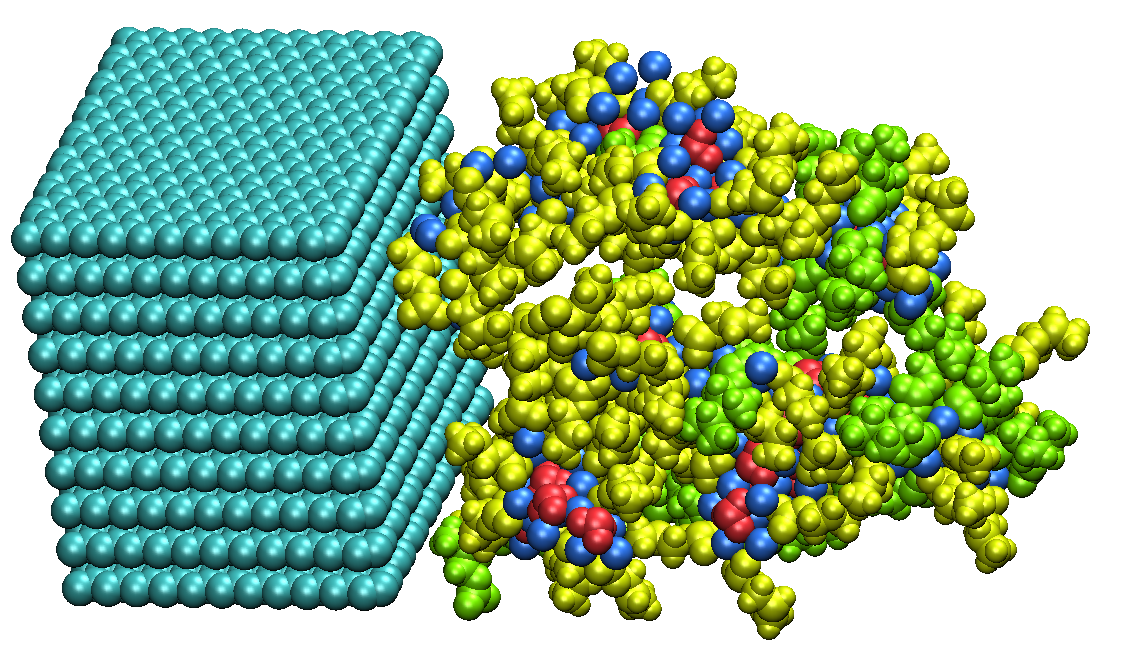 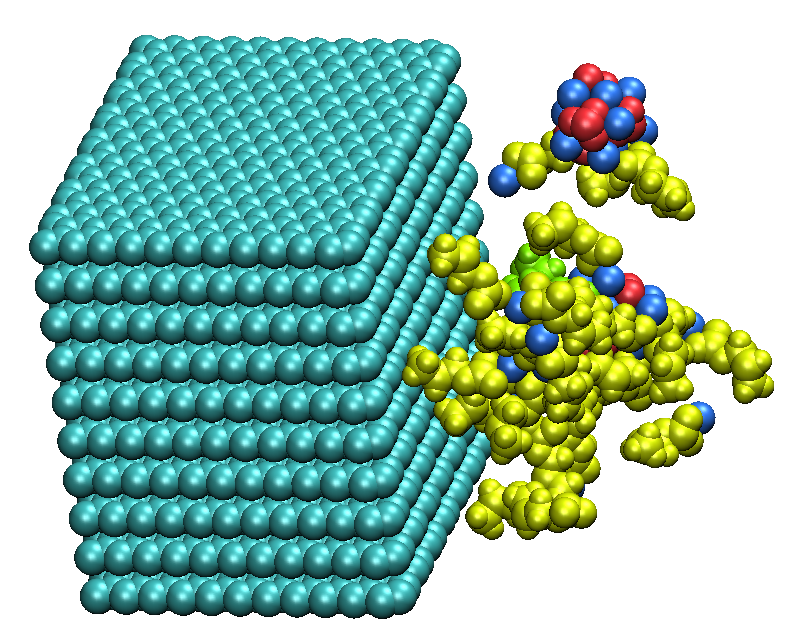 Species
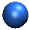 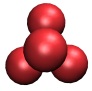 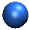 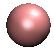 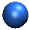 NaF
(b) 500 cycle
(a) 100 cycle
(c) 1500 cycle
Na2CO3
FEC-added electrolyte
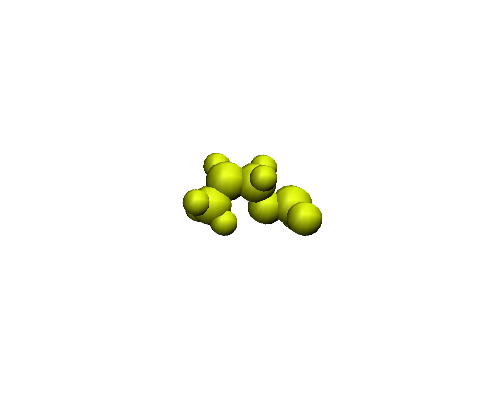 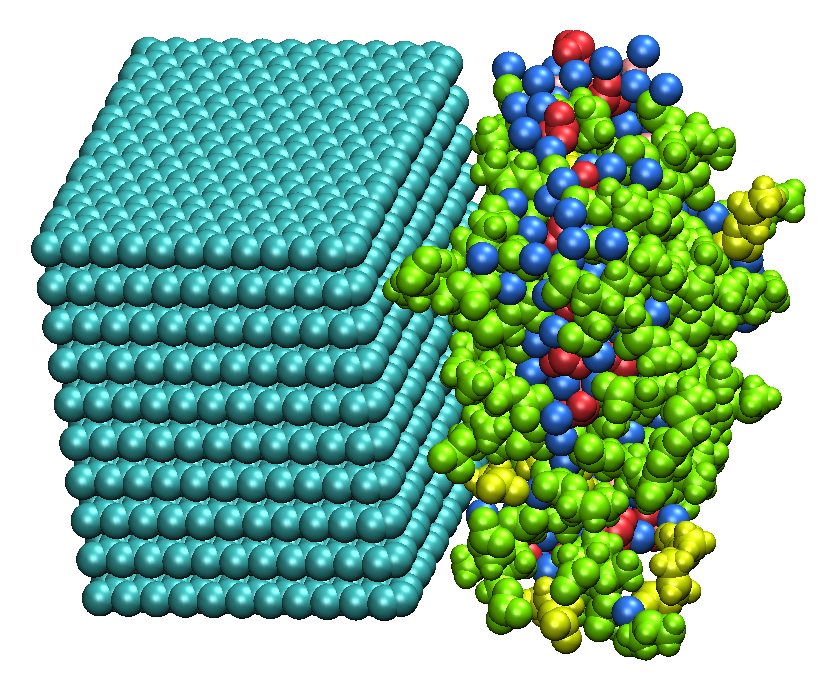 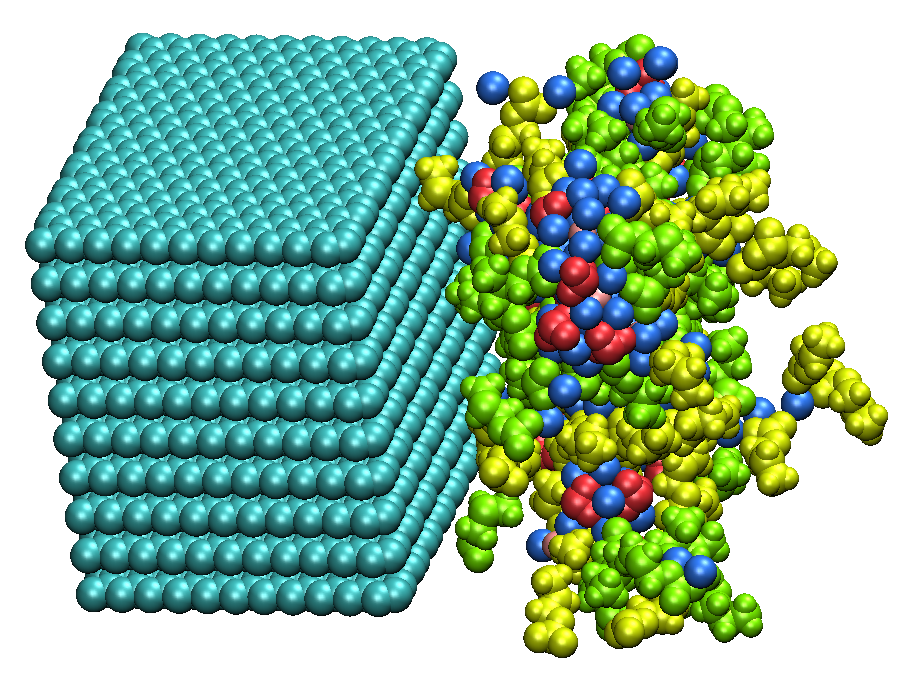 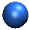 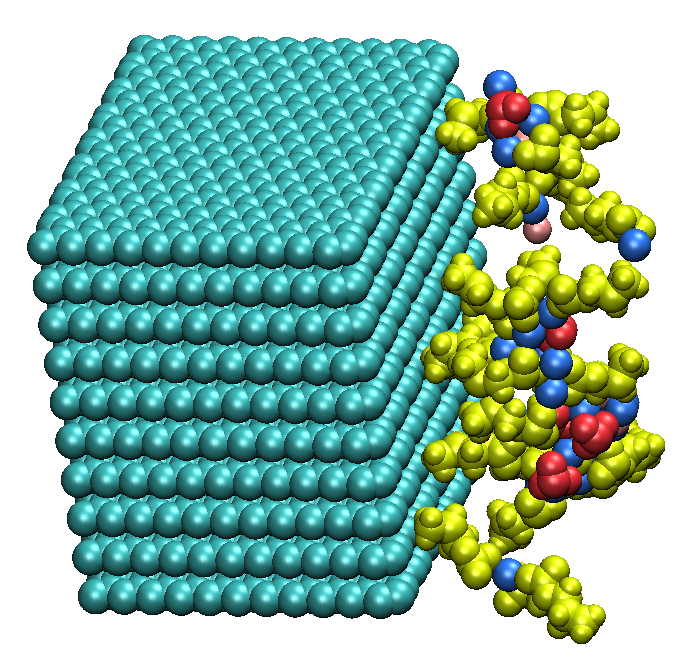 NaPC
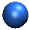 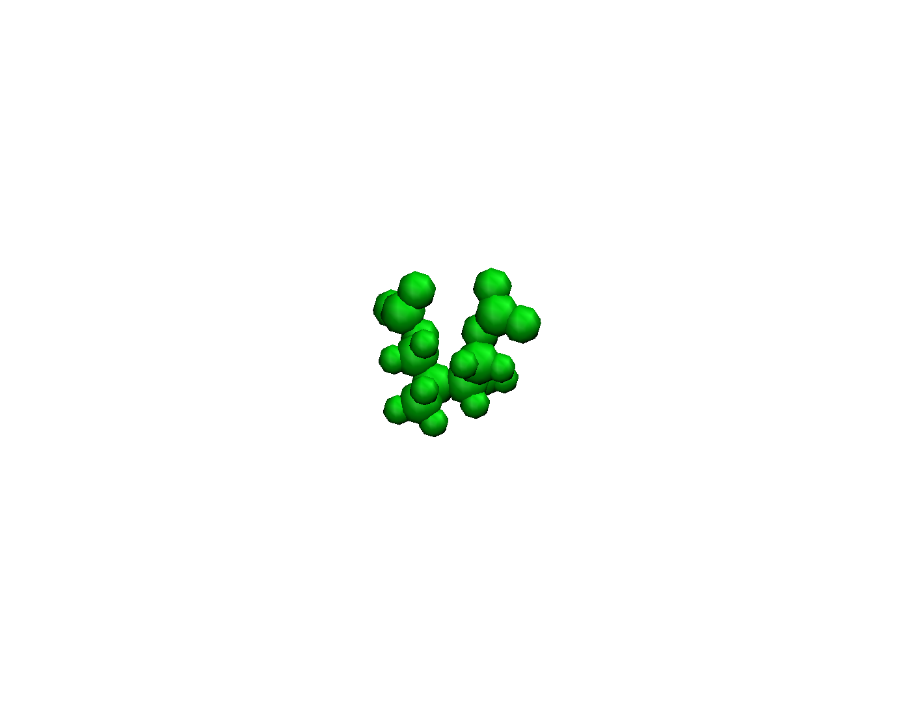 (a) 100 cycle
(b) 500 cycle
(c) 1500 cycle
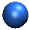 DFEC-added electrolyte
Na2DMBDC
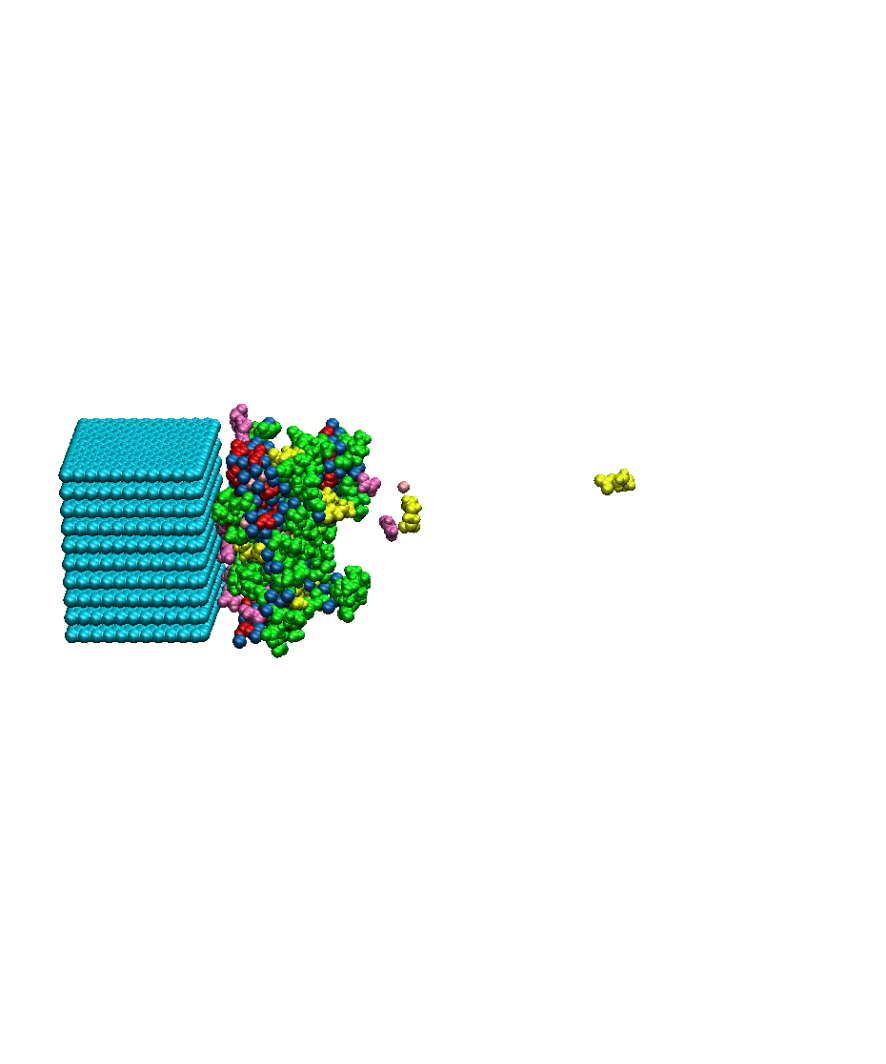 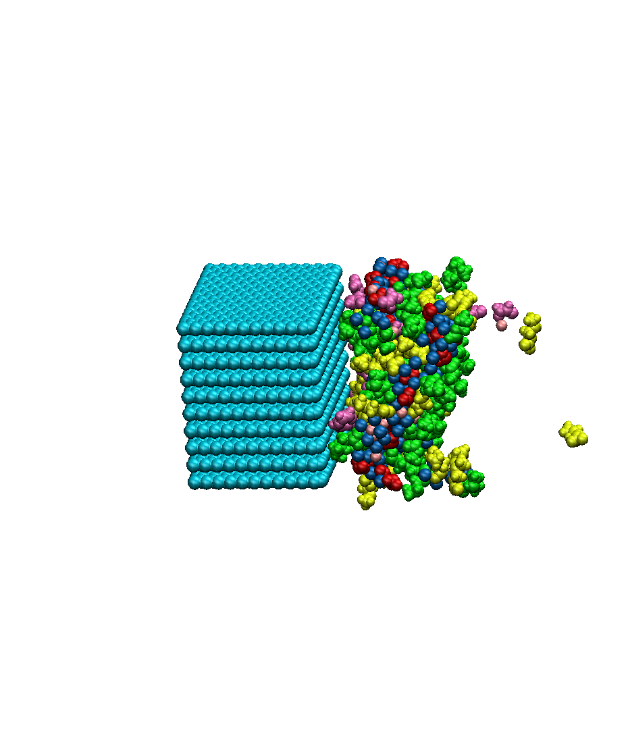 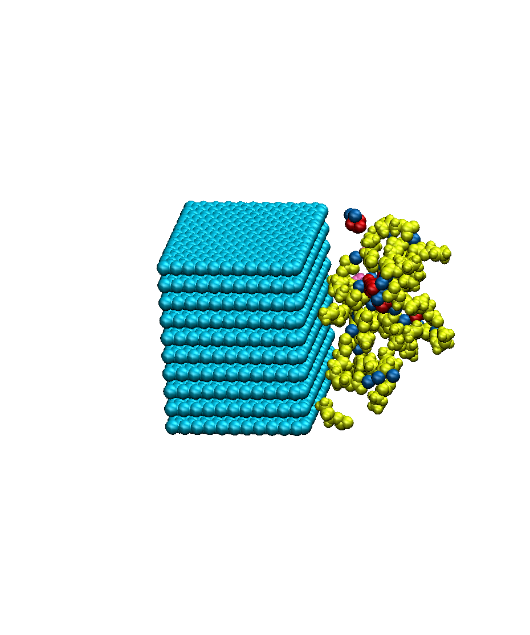 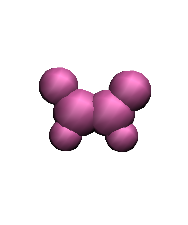 C2H2FO
(a) 100 cycle
(b) 500 cycle
(c) 1500 cycle
In all systems, the SEI film is formed by aggregating the reaction products of electrolyte via the hybrid MC/MD reaction simulations.
8
Change in Number Densities of Reaction Products
These results are obtained from ten different inputs
760
620
960
Na2CO3
Na2DMBDC
NaPC
PC
NaF
NaPC
NaPC
PC
FEC
DFEC
Na2DMBDC
Na2DMBDC
[10-2Å-2]
Na2CO3
C2H2FO
[10-2Å-2]
Na2CO3
1.475
[10-2Å-2]
2.268
NaF
NaF
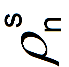 PC
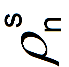 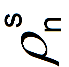 2.300
1.650
MC/MD cycles
MC/MD cycles
MC/MD cycles
(b) With DFEC
(a) PC
(b) With FEC
Figure. Change in the concentration of the reductive products with the MC/MD cycles.
The composition ratio of the reaction products became almost unchanged in the final stage of the formation processes.
DFEC addition decreased the number of MC/MD cycles required to form SEI film.
Number density of NaF molecules in DFEC system is lower than FEC added system.
On the other hand, density of C2H2FO products is increased.
9
Mass Density Distributions of Reaction Products in SEI Film
These results are obtained from ten different inputs
39 Å
57 Å
33 Å
NaPC
NaPC
Na2DMBDC
NaPC
Na2DMBDC
Na2DMBDC
Na2CO3
Na2CO3
Na2CO3
NaF
NaF
[gcm-3]
[gcm-3]
NaF
[gcm-3]
C2H2FO
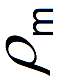 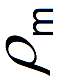 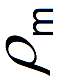 z [Å]
z [Å]
z [Å]
(b) With FEC
(c) With DFEC
(a) PC
Figure. Mass density distribution of the reductive products in the SEI films.
The decrease of organic and inorganic products in mass density distribution results in less denser SEI film.
Addition of DFEC decreased the width of SEI film by 24Å and 6Å compare to PC electrolyte and FEC additive systems respectively.
Near the graphite density of C2H2FO molecules are more.
There are more number of C2H2FO molecules present inside the SEI film.
10
Cavity Size
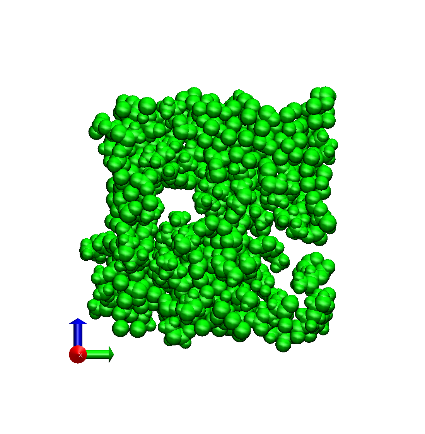 The averaged fractional accessible volume (FAV) in the interface structure of DFEC added PC electrolyte is 0.40

Standard deviation is 0.01
The averaged FAV in the interface structure of DFEC added PC-based SEI films is considerably large compare with the van der Waals radius of Na+ 1.86Å.
Cavity size of DFEC added SEI film (0.40) is slightly larger than PC electrolyte SEI film (0.35).
However there is no significant difference appeared between DFEC (0.40) and FEC added systems (0.38).
11
Consumed Amount of Electrons to Form SEI Film
These results are obtained from ten different inputs
With DFEC
0.23
0.20
Consumed amount of electrons [eÅ-2]
Consumed amount of electrons [eÅ-2]
0.17
MC/MD cycles
MC/MD cycles
By counting the added electrons in each MC/MD cycle through the present simulations, we have estimated the integrated values per unit  area of carbon anode.
The total consumed number of electrons per unit area of carbon anode in DFEC added system was obtained to be 0.17 [e Å-2], which is smaller than PC (0.23) and FEC additive (0.20) systems.
12
Stability of the SEI film
These results are obtained from ten different inputs
To estimate the stability of SEI film formed after 2000 MC/MD cycles, we have calculated potential energy of 0 ≤ z ≤ 20 Å depth SEI film.

Potential energy was estimated as the average of  10 different samples.

Presence of more electrostatic interactions in DFEC SEI film make it as more stable than other systems.

As a result the DFEC addition showed positive influence in the SEI film formation.
Average potential energy of SEI film kcal/mol
The electrolyte systems
Figure : The average potential energy of SEI films
13
Reduction Potential of FEC and DFEC
The reduction potential (E°) of DFEC and FEC electrolyte has been calculated as follows
Where 

ΔG = G(A-) – G(A) in eV

F = Faraday constant
All free energies (G) are calculated at B3LYP/6-31G(d) level of theory with propylene carbonate as solvent.
According to the reduction potential 2 electron reduction of DFEC is more favorable than 2 electron reduction of FEC.
14
J. Electrochem. Soc. 2004, 151, A178
Role of C2H2FO Product in the Formation of SEI Films
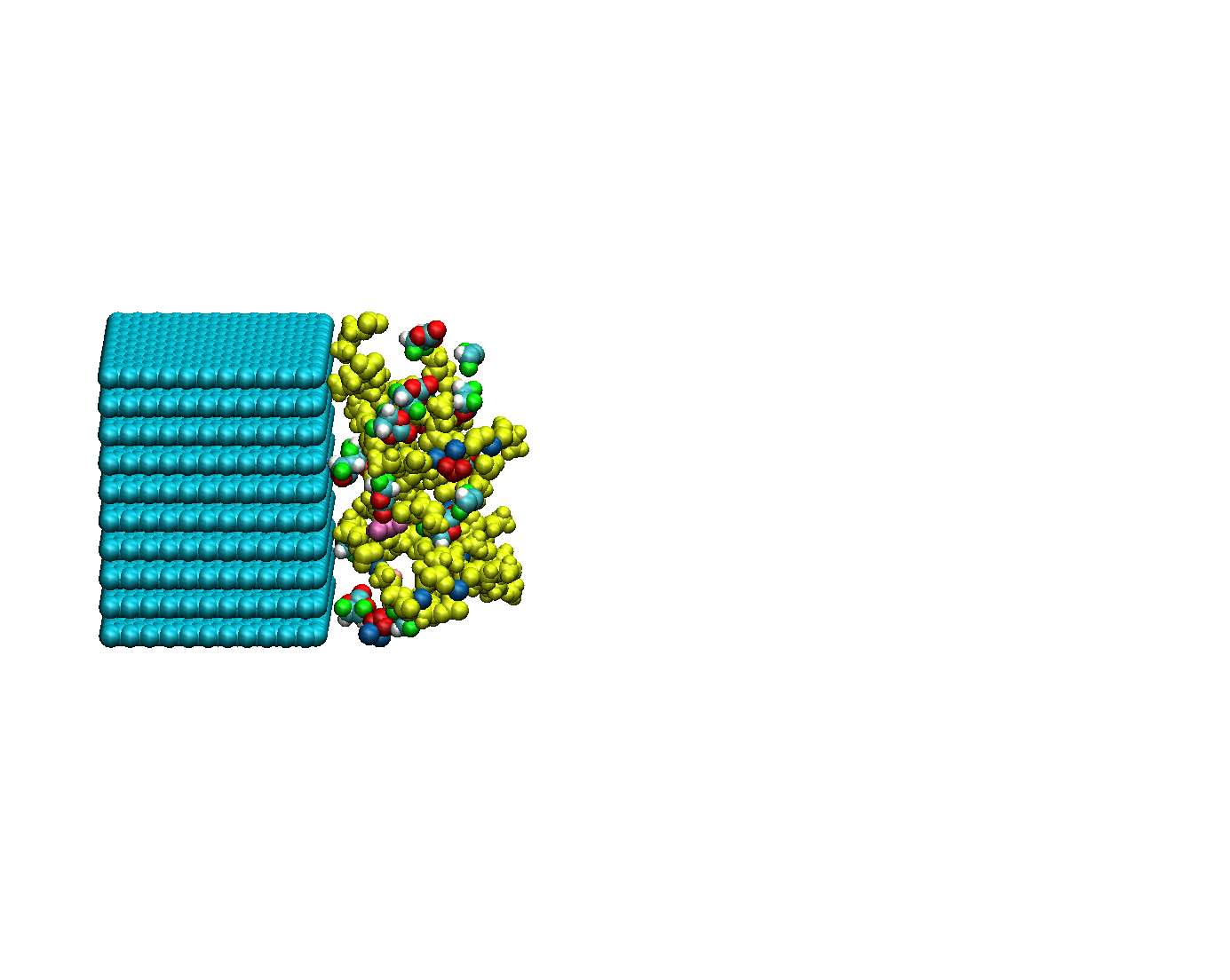 C2H2FO
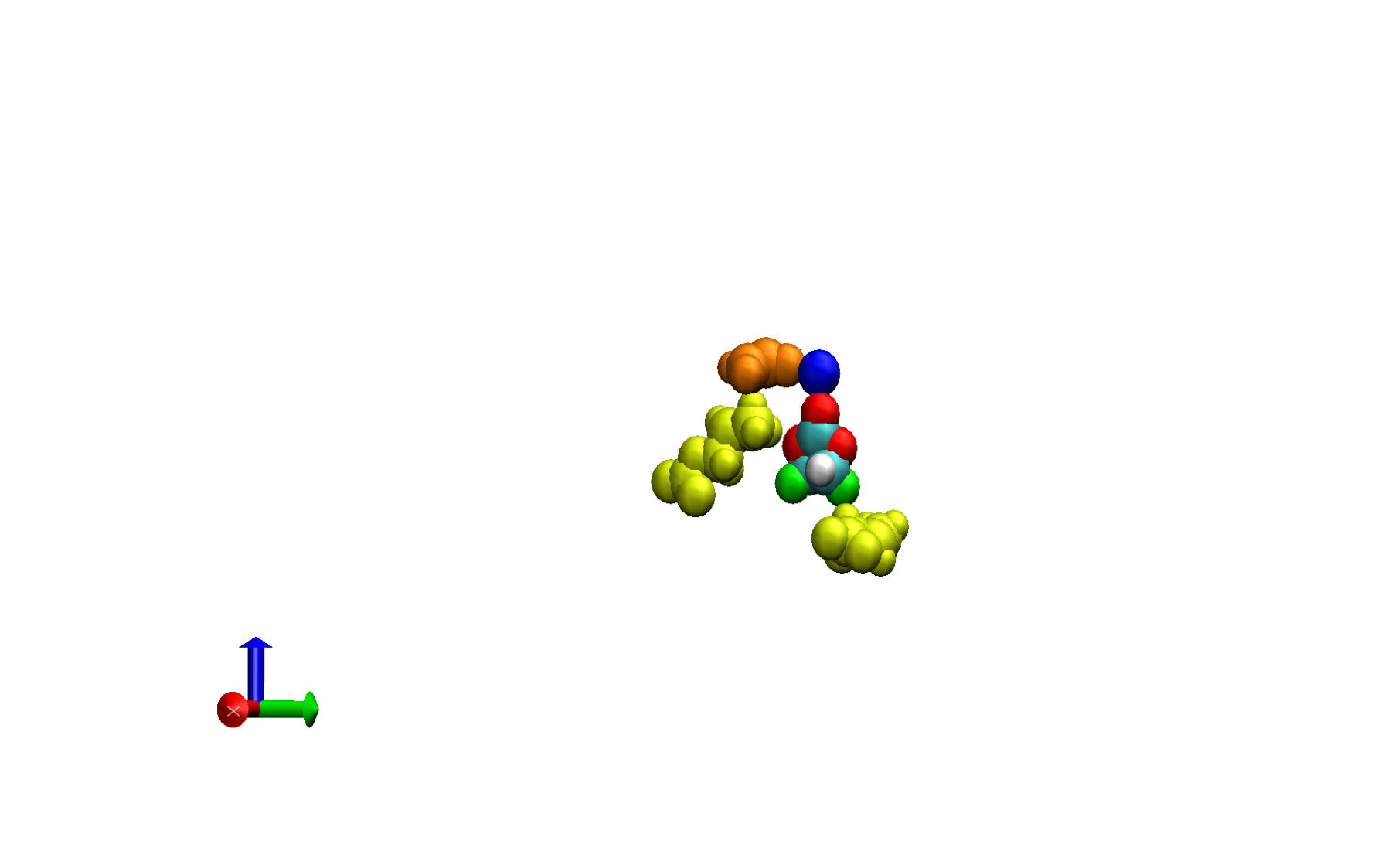 NaPC
Figure : Typical snapshot of SEI film formation process during 100 MC/MD cycle.
Migration distance of the gas molecules C3H6 are larger than C2H2FO molecules.
This observation clearly showed that C2H2FO is one of the components of SEI film.
In DFEC reaction the final product C2H2FO played a positive role in the formation of SEI film.
However, the final product C2H2O is not a component in the SEI film of FEC added system.
15
DFEC Reaction Scheme Route_3
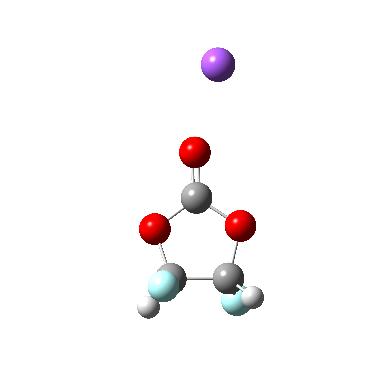 2
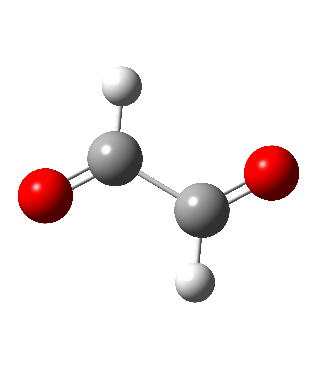 + 2e-
+
+
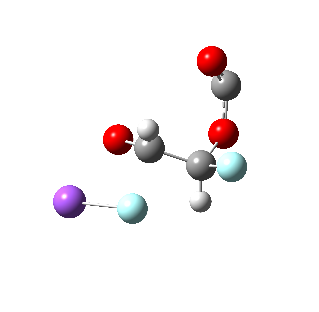 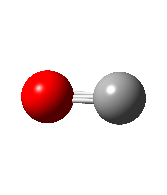 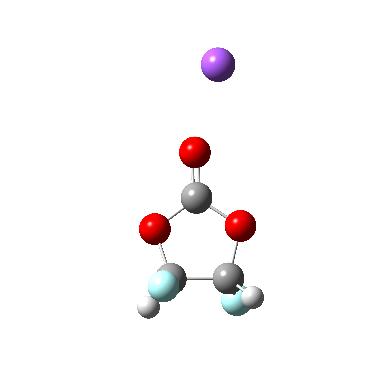 NaF
DFEC
C2H2O2
CO
Further, I will focus on the above mechanism.
The 2e- addition of the DFEC decomposed to C2H2O2, CO and F- upon geometry optimization at B3LYP/6-31G(d) level of theory. 
Unlike C2H2FO, in route_3 final product C2H2O2 is non-reactive. 
I will estimate the reaction profile by using DFT methods.
I will perform MC/MD simulation by employing this reaction scheme.
16
Conclusions
In the present study, we have investigated the origin of mechanism to form SEI film in DFEC additive PC electrolyte Na-ion battery with hybrid MC/MD reaction method.
Addition of DFEC decreased the thickness of SEI film by decreasing the organic and inorganic products in mass density distribution, which resulted in less denser SEI film formation.
In DFEC reaction the final product C2H2FO played positive role in the formation of SEI film which is not the case in FEC added system.
The stability of the DFEC added PC electrolyte SEI film is higher than FEC added and PC electrolyte systems.
According to reduction potential 2 electron reduction of DFEC is more favorable than 2 electron reduction of FEC.
17